Goal Free Problems
Year 3
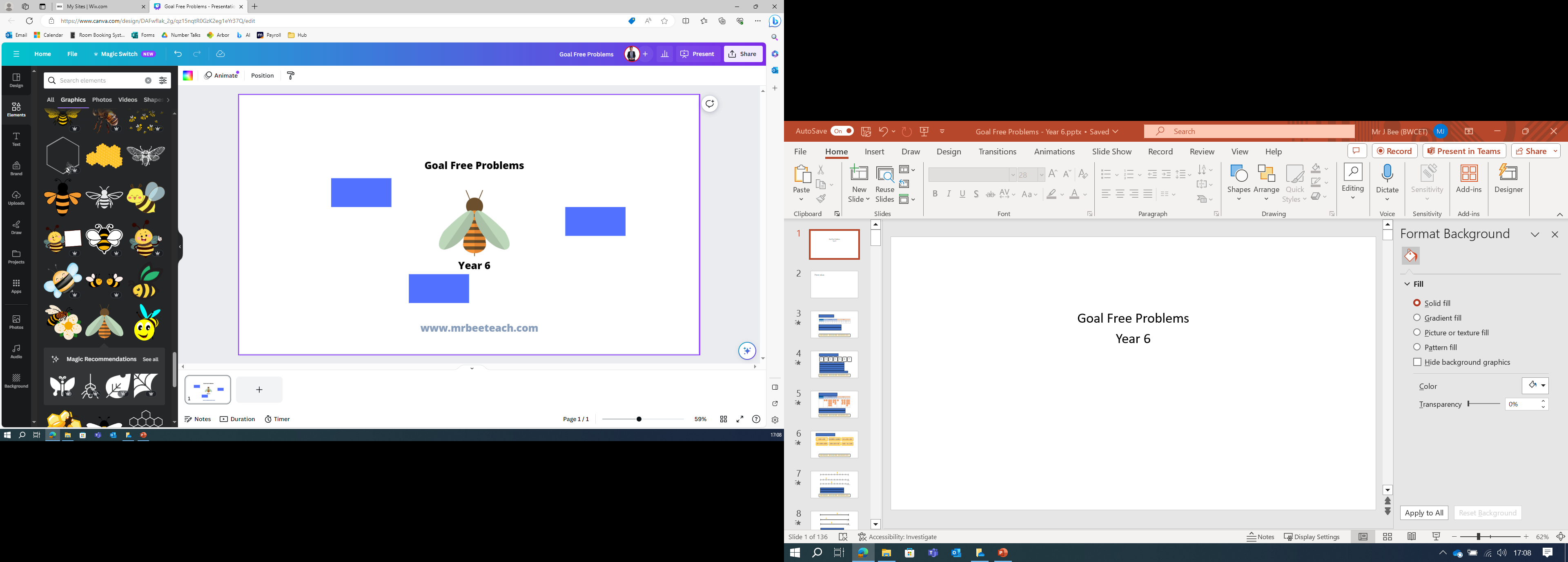 www.mrbeeteach.com
Place Value
Here are some digit cards.
5
3
0
Which 3 digit numbers can be made using these digit cards?
What is the greatest 2-digit number that you can make?
What is the smallest 2-digit number that you can make?
What do you see?    What do you know?   What could you find out?
Where would 25 go on each number line?
100
0
50
0
30
10
What do you see?    What do you know?   What could you find out?
John has used base 10 to make the number 530.
Some of the base 10 pieces are covered up.
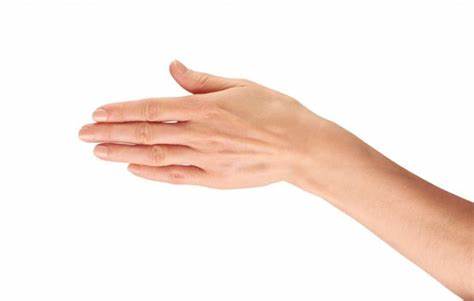 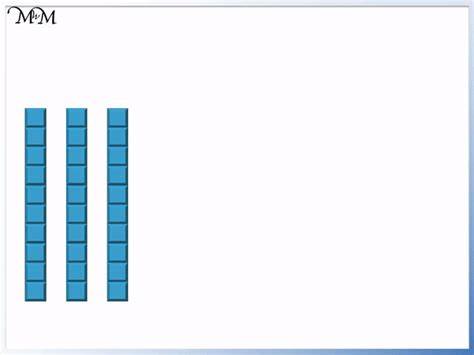 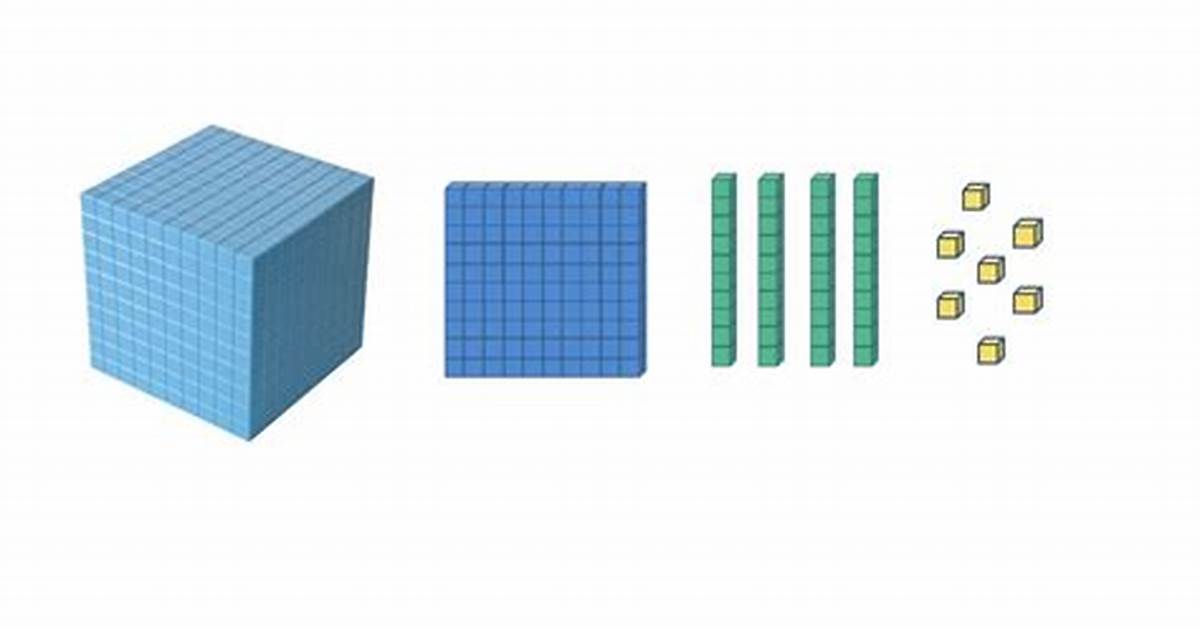 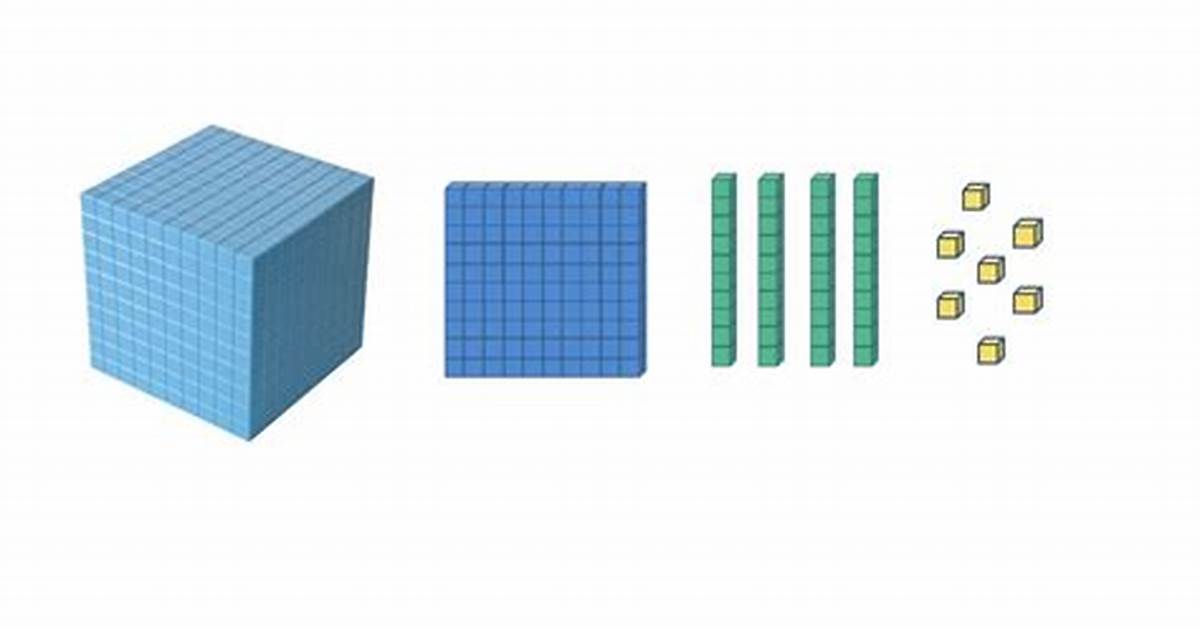 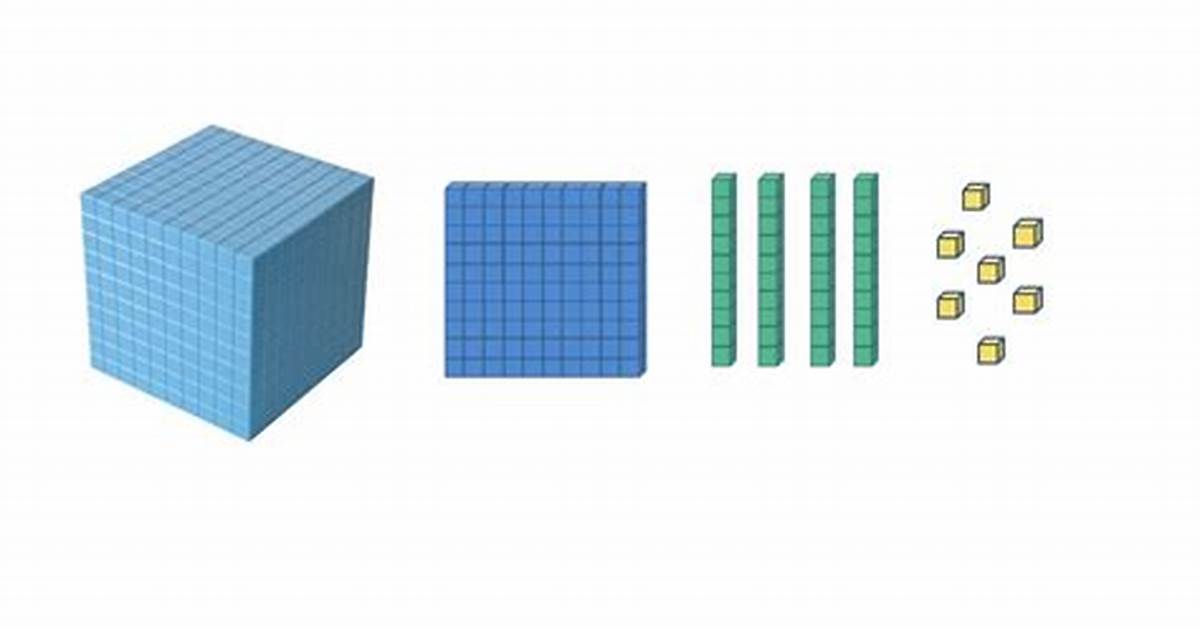 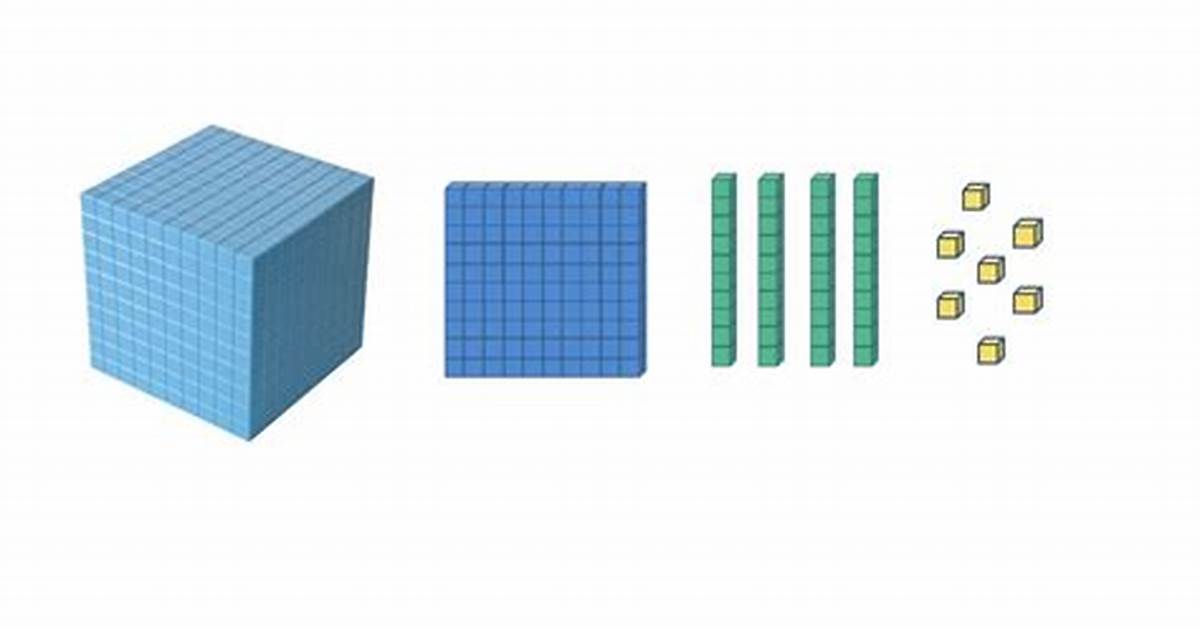 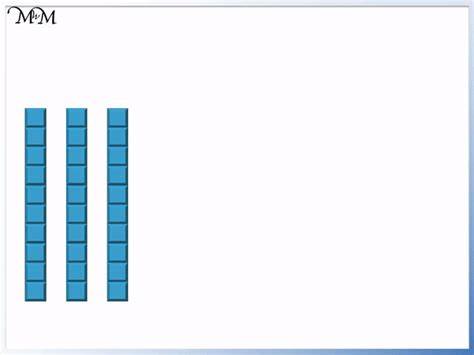 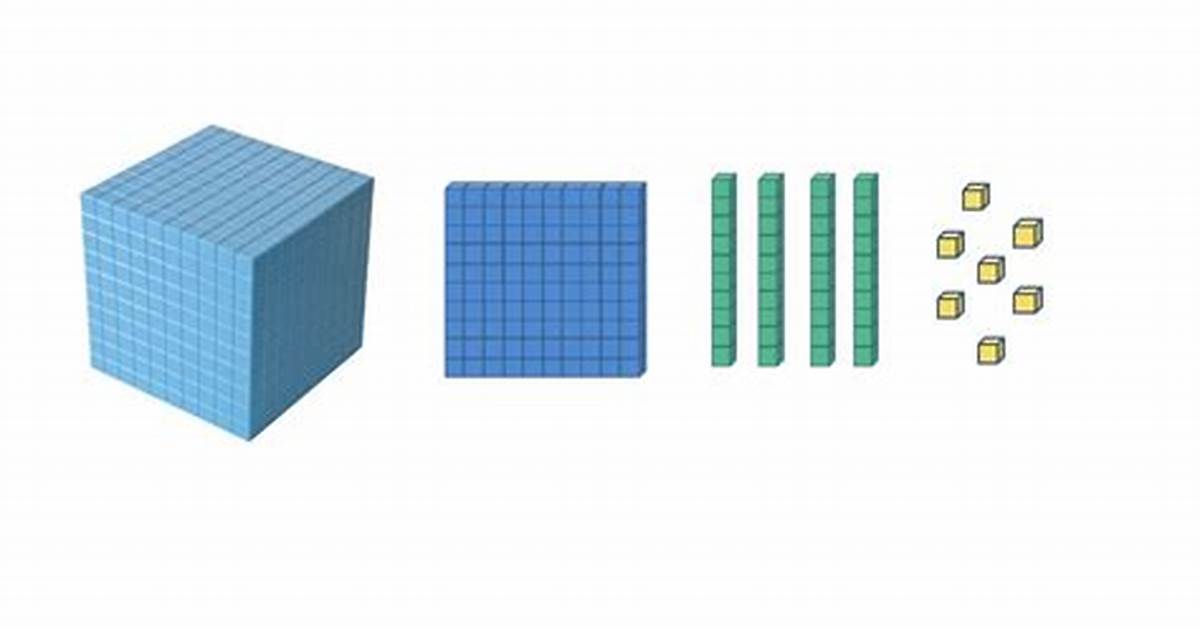 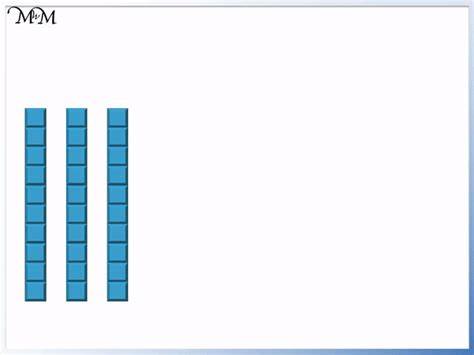 Work out the amount covered up.
What do you see?    What do you know?   What could you find out?
Addition and subtraction.
What do you notice about the bar models?
What do you see?    What do you know?   What could you find out?
Carl makes this number on the place value chart.
He adds three counters. Which numbers could he have made?
What do you see?    What do you know?   What could you find out?
What mistake has been made?
+
What do you see?    What do you know?   What could you find out?
Natalie has £1 in her hands
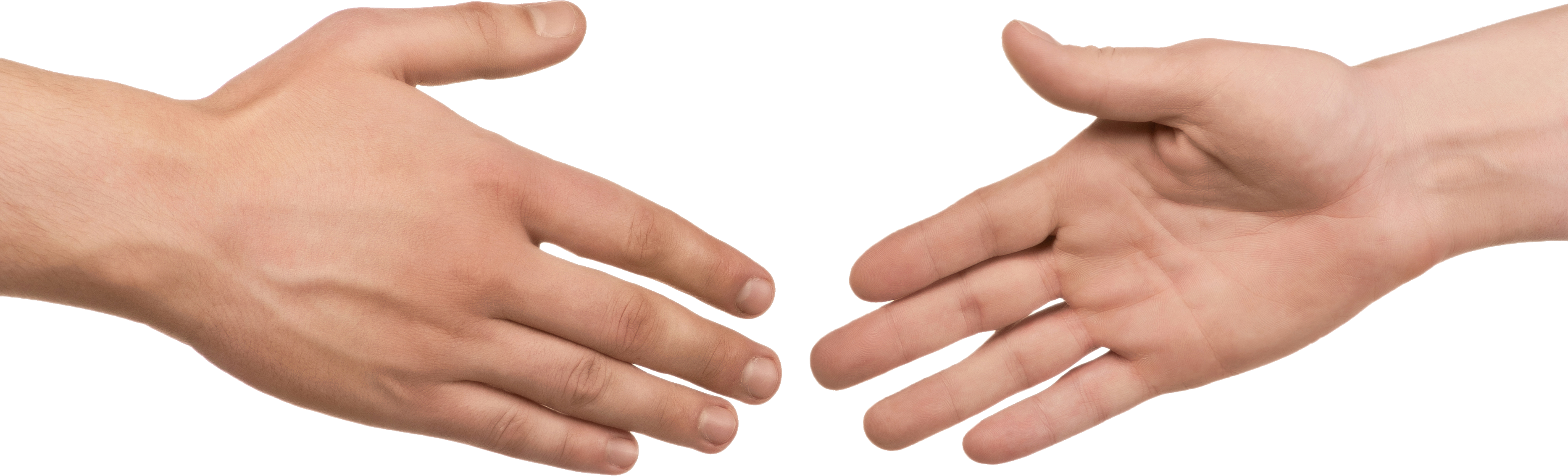 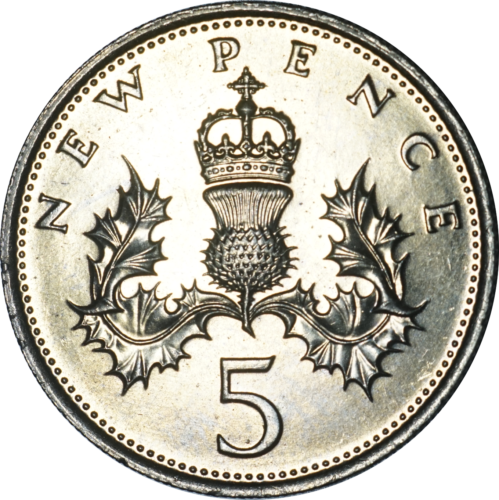 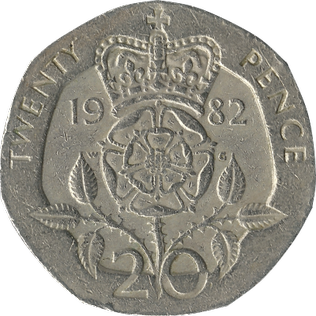 Which coins could be hidden under her other hand?
What do you see?    What do you know?   What could you find out?
Multiplication and division.
Which is the odd one out?
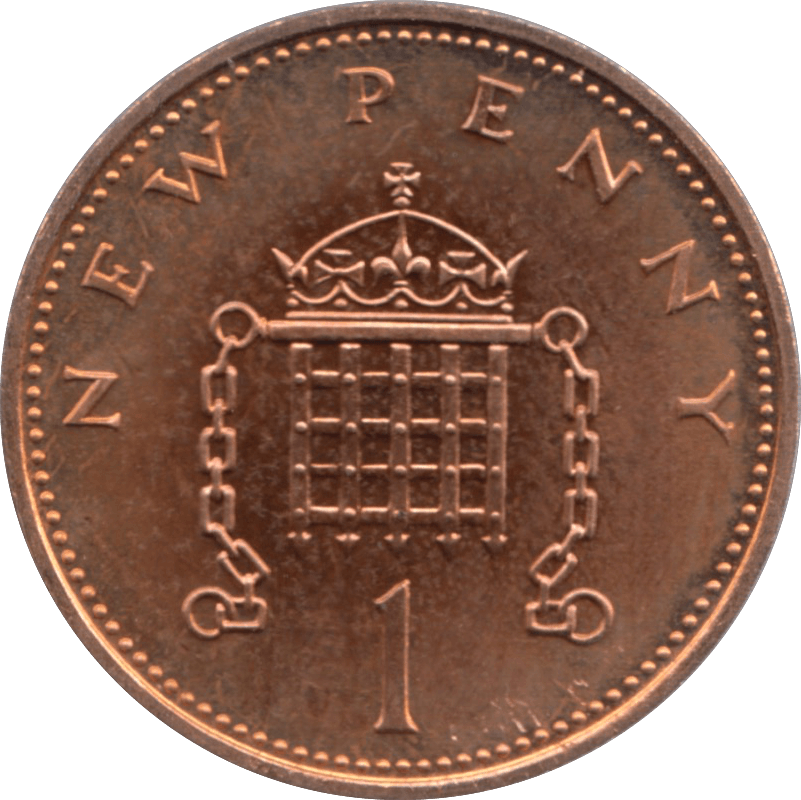 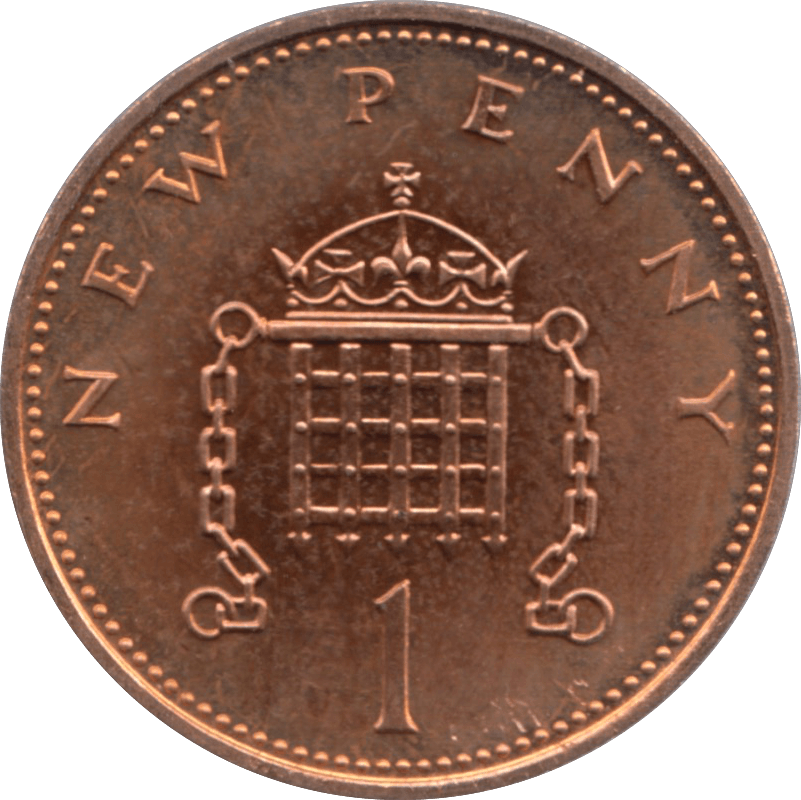 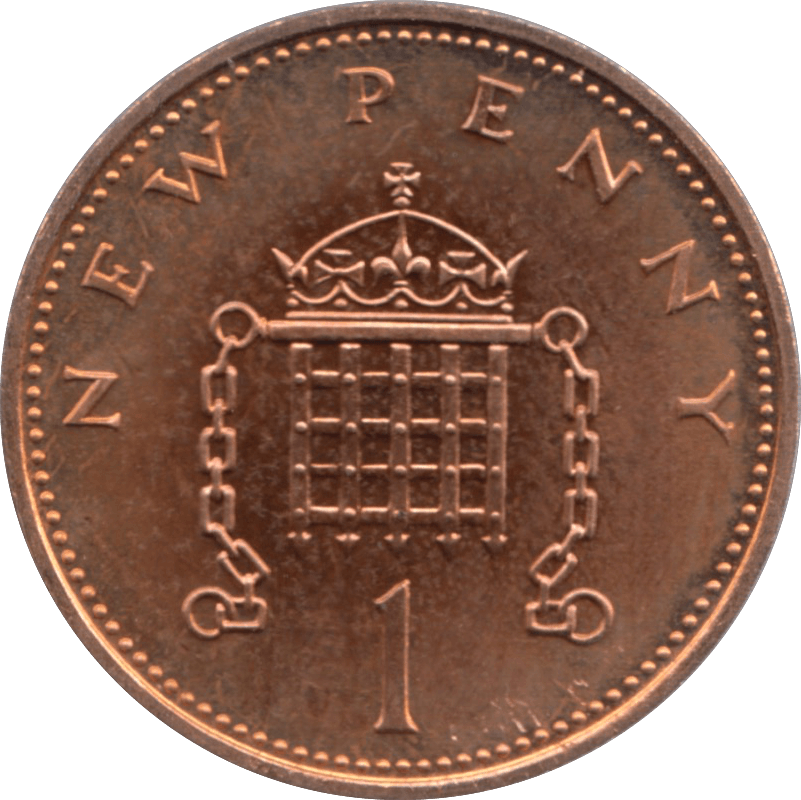 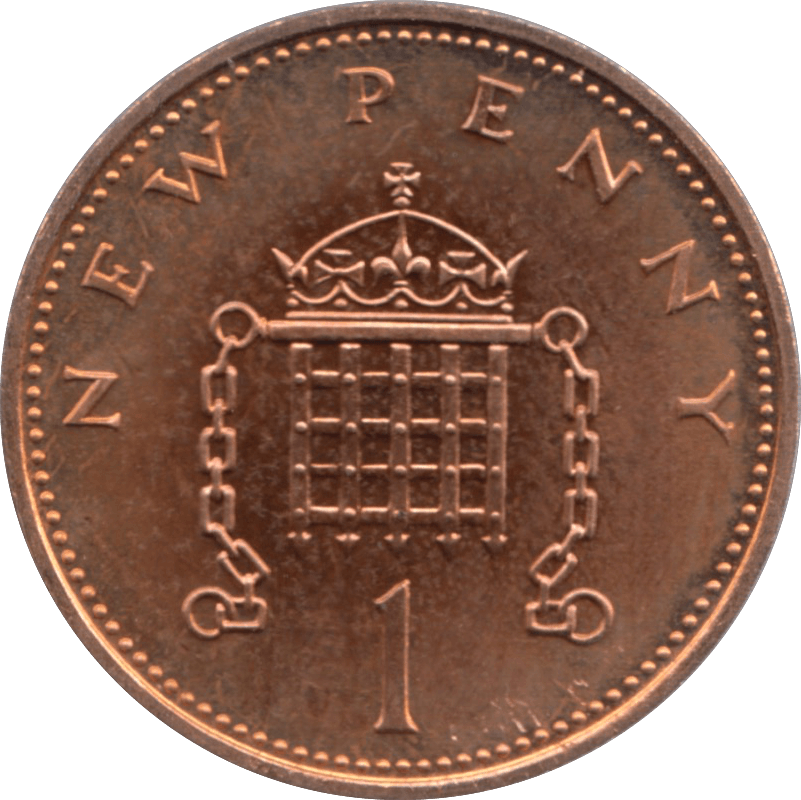 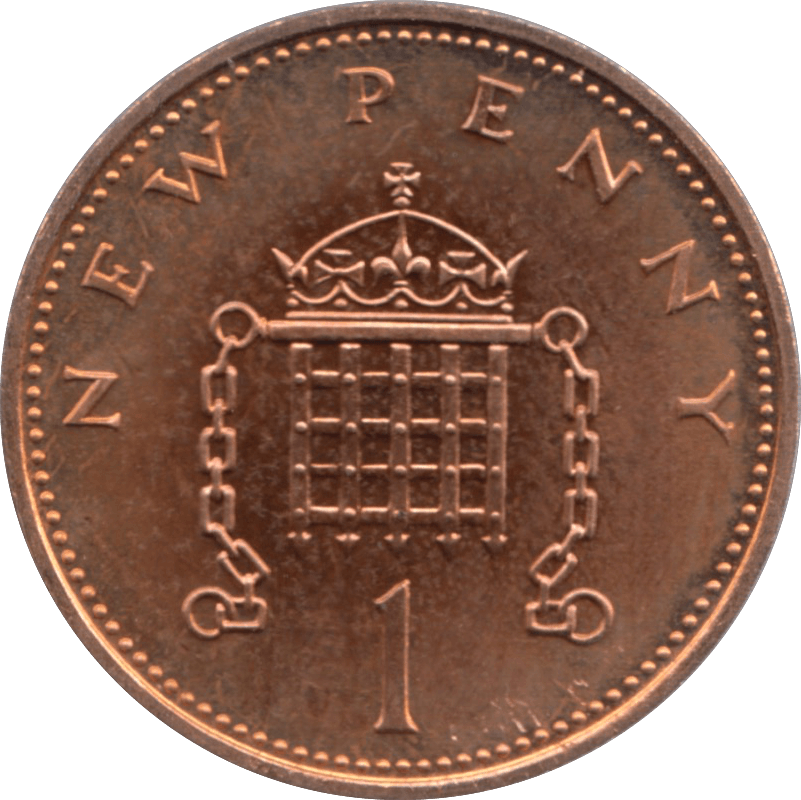 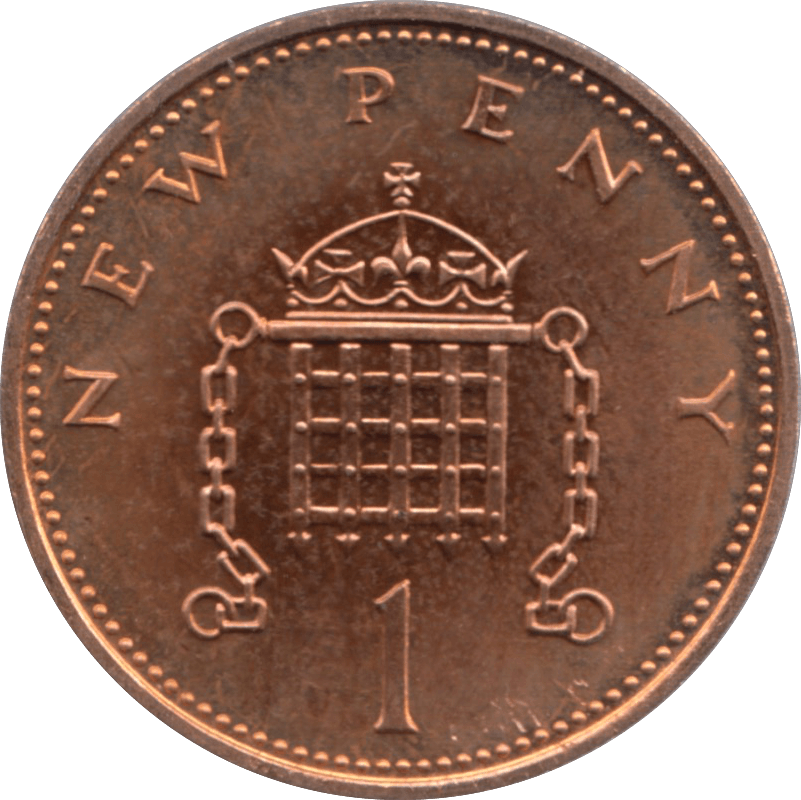 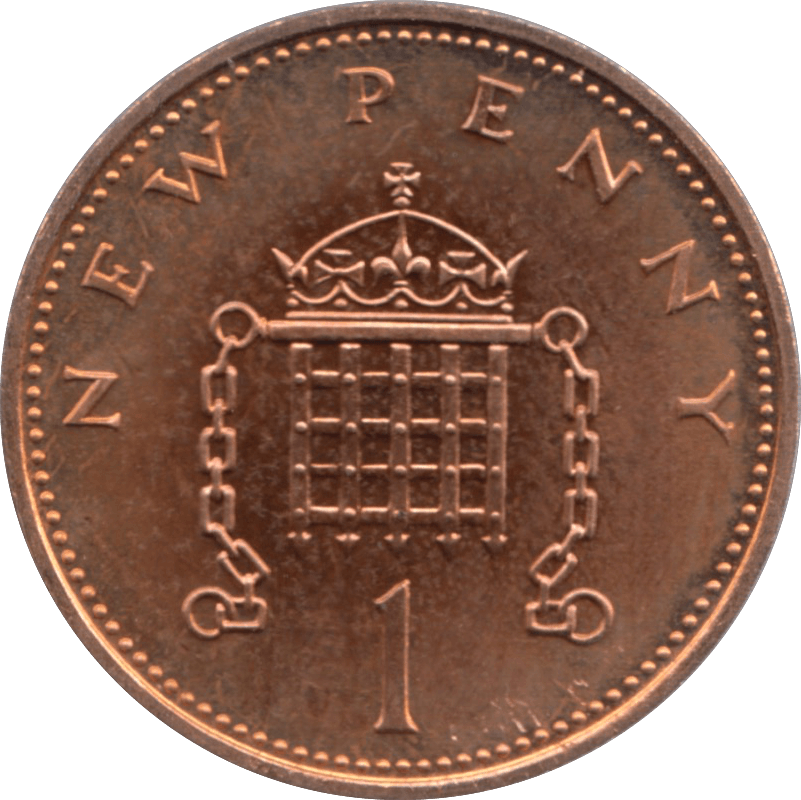 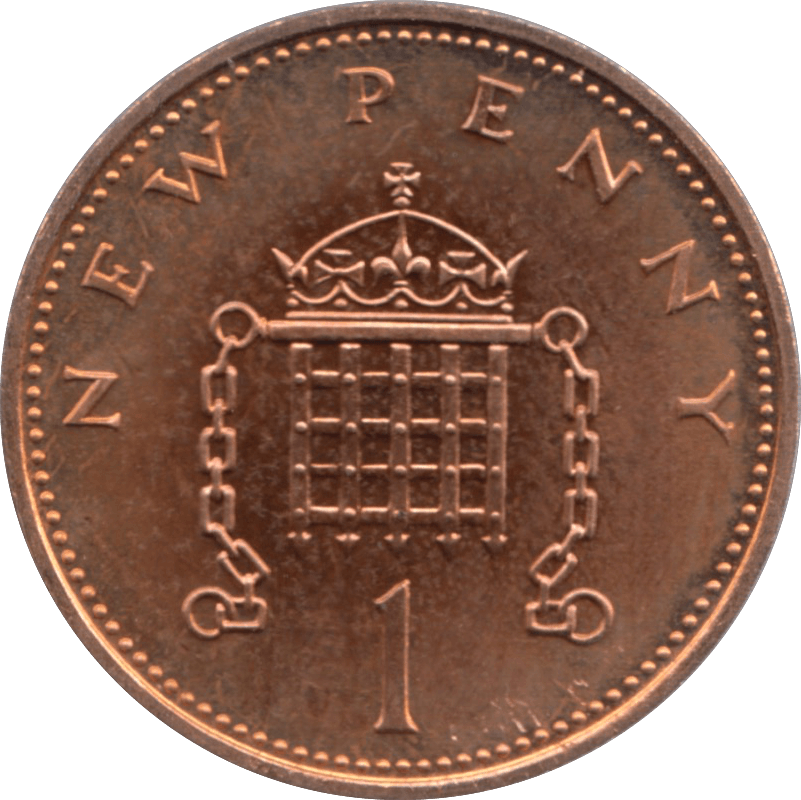 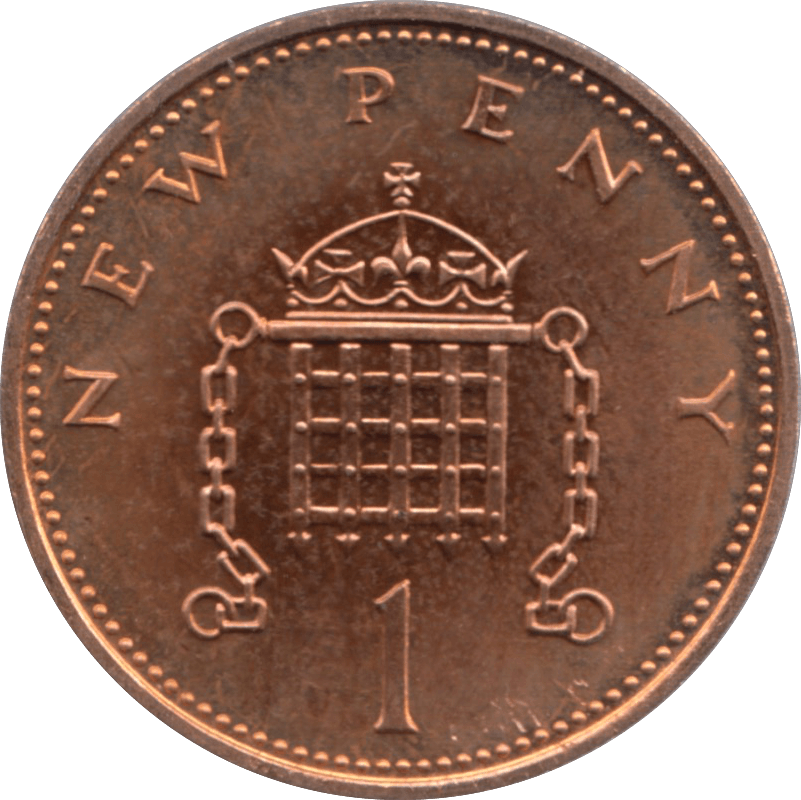 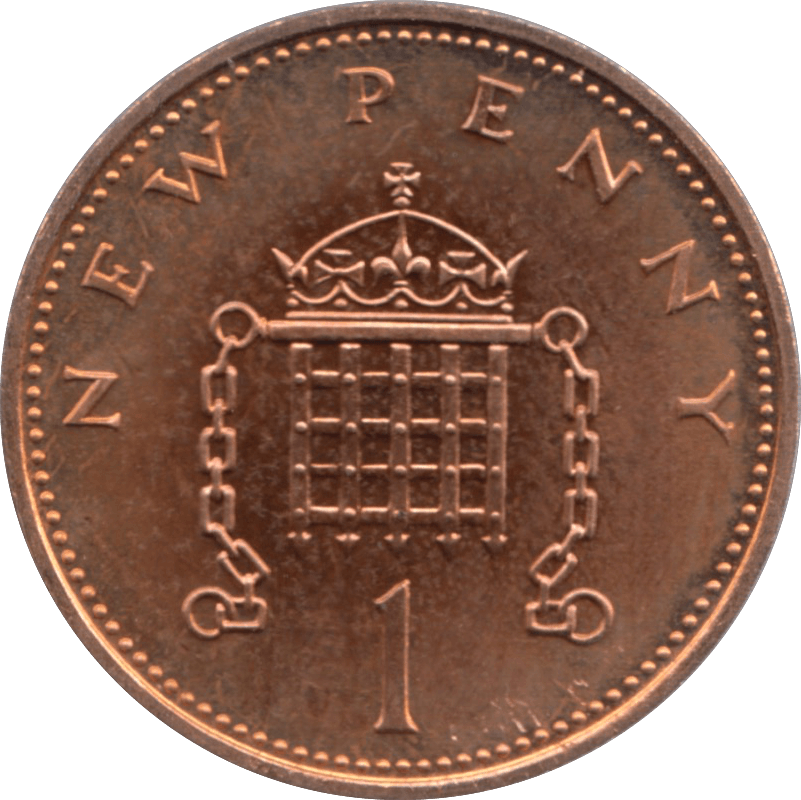 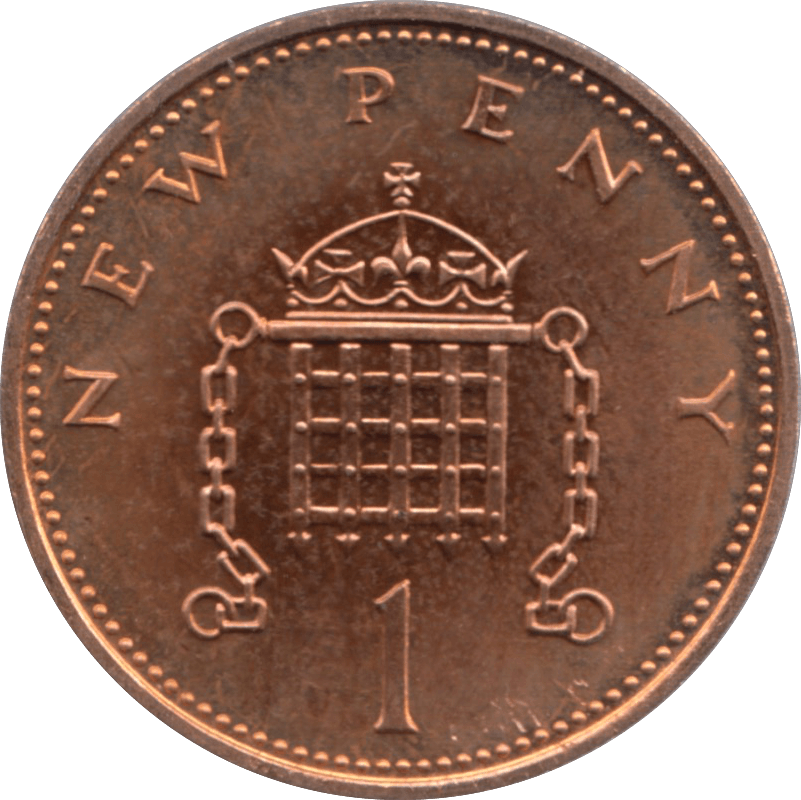 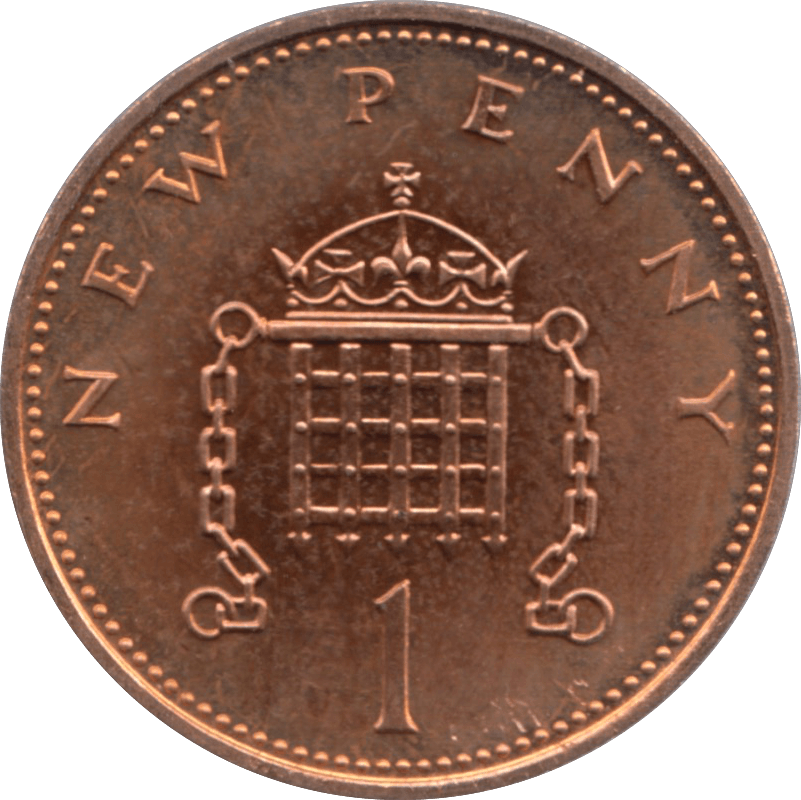 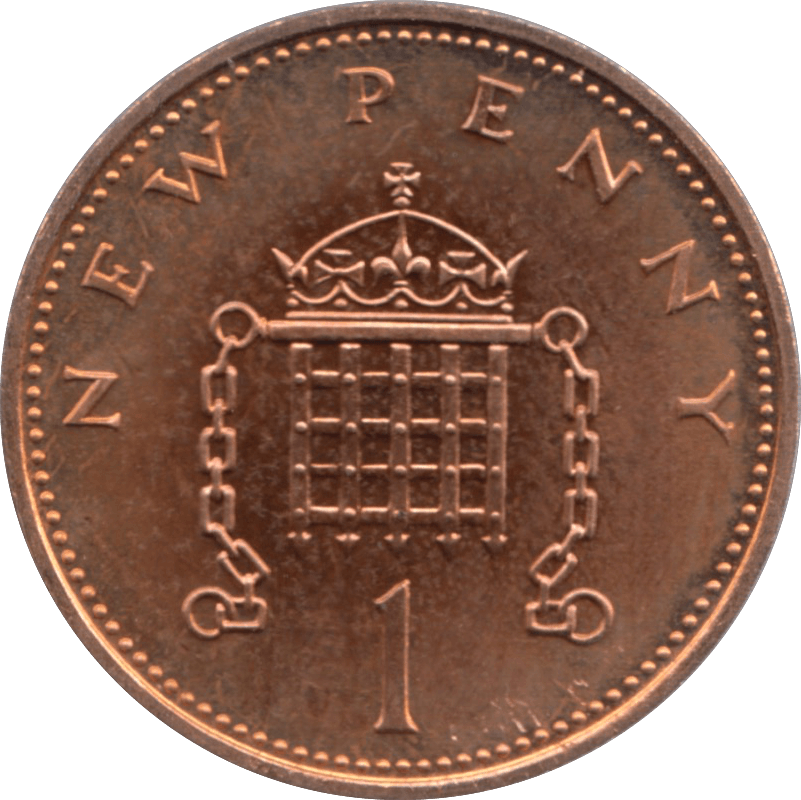 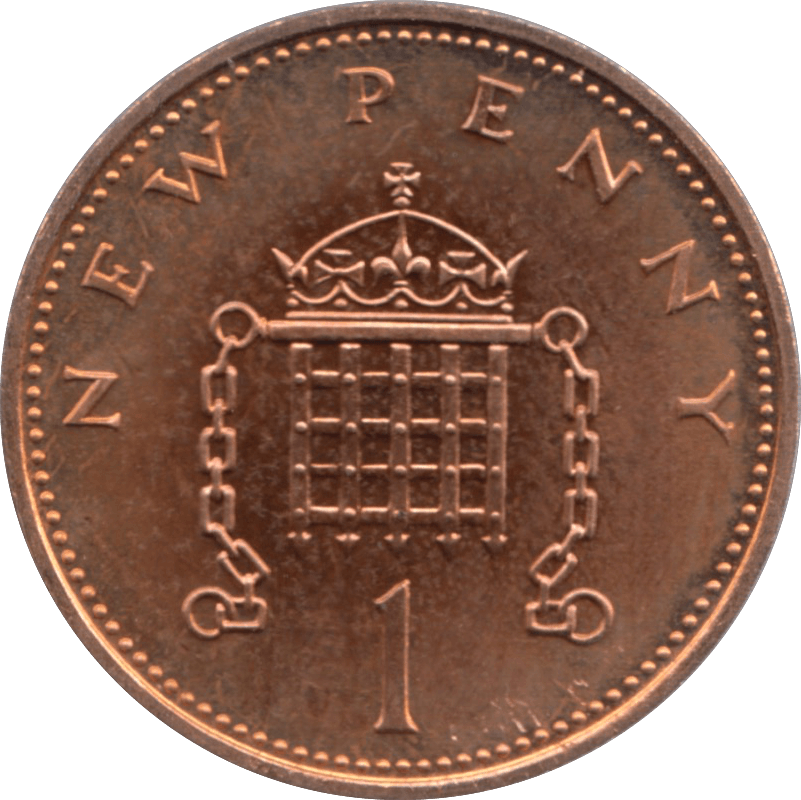 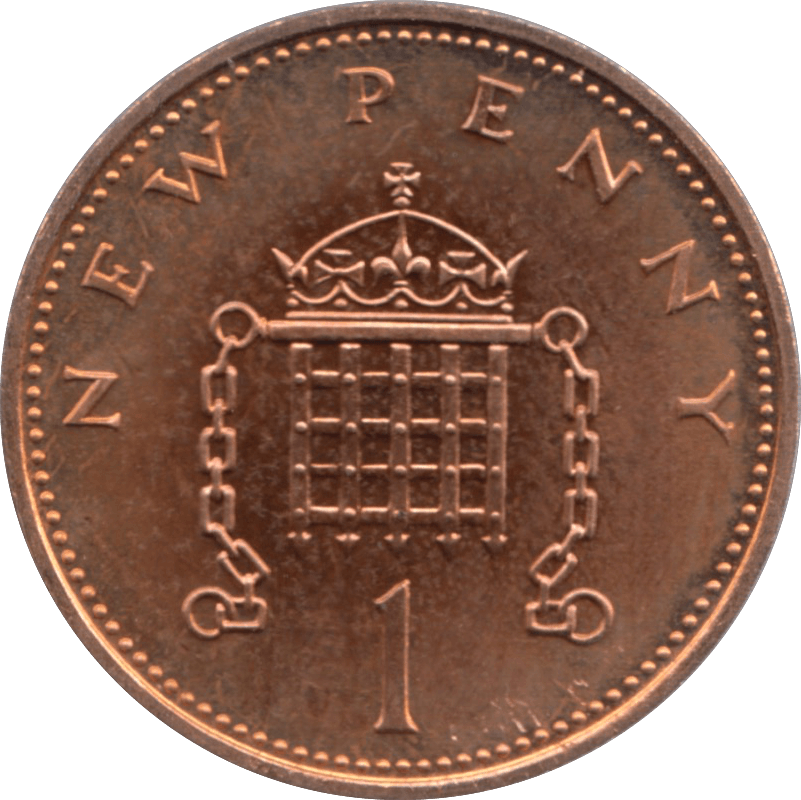 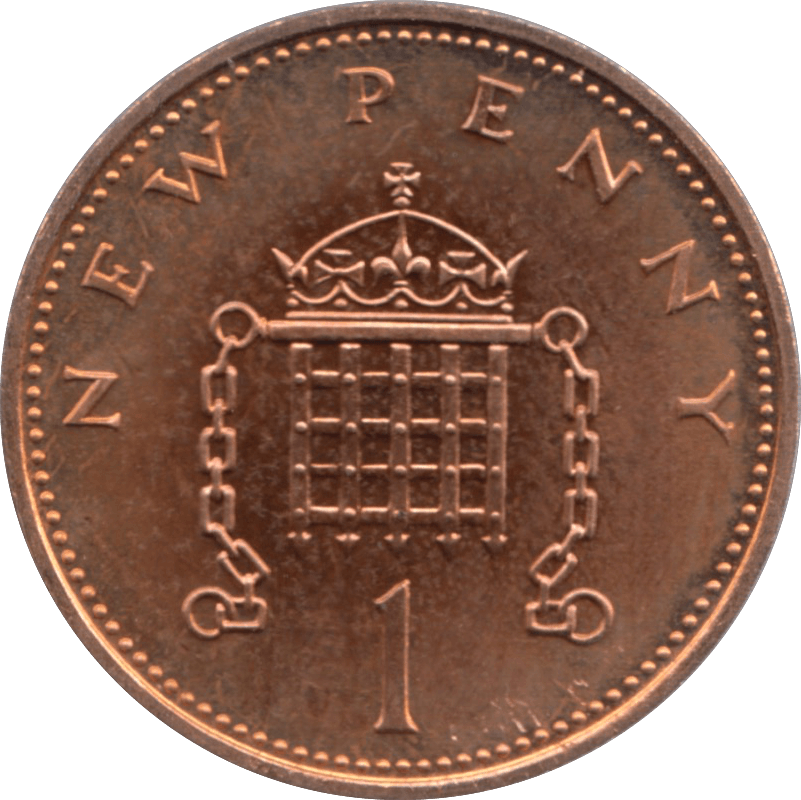 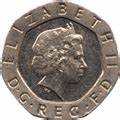 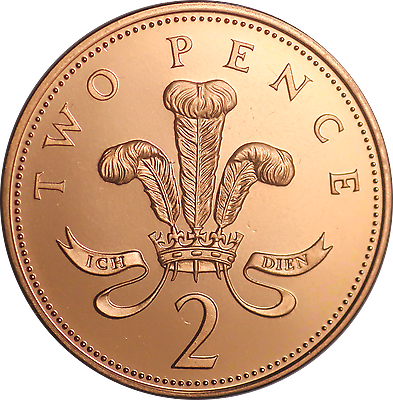 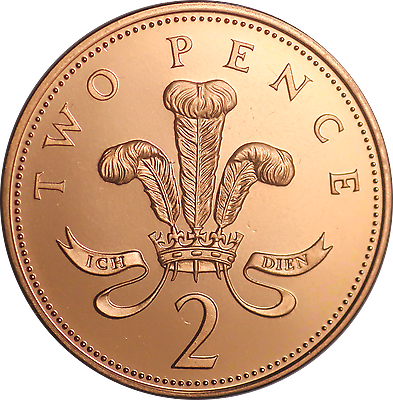 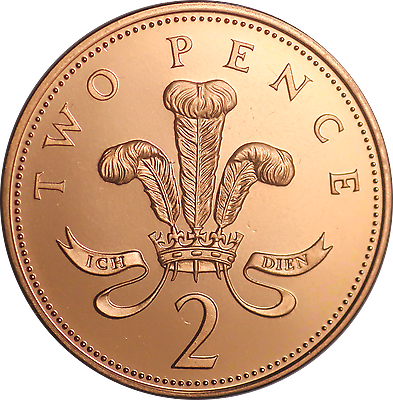 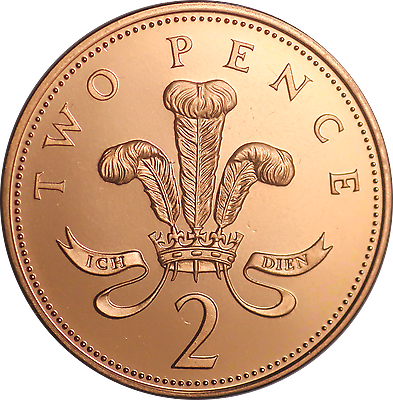 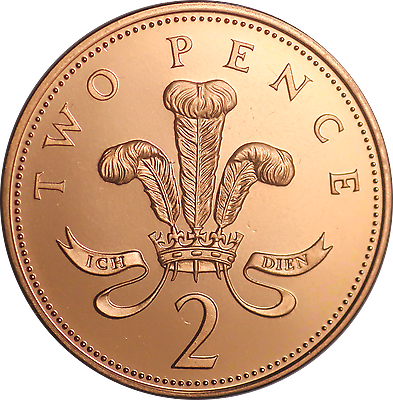 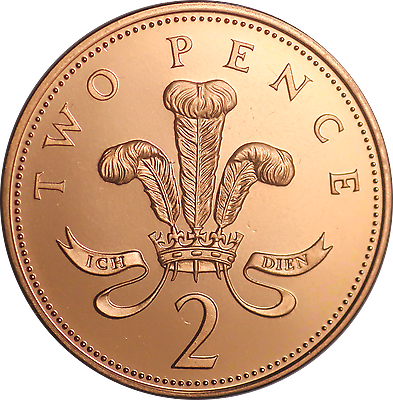 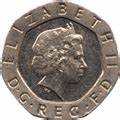 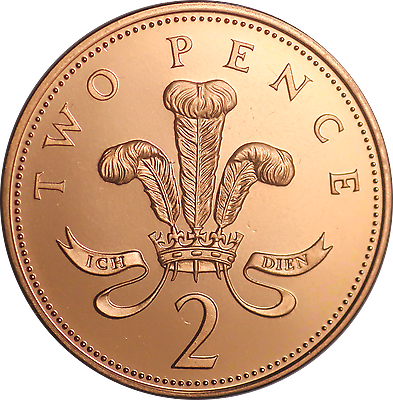 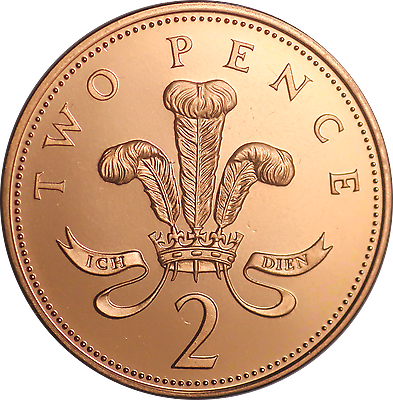 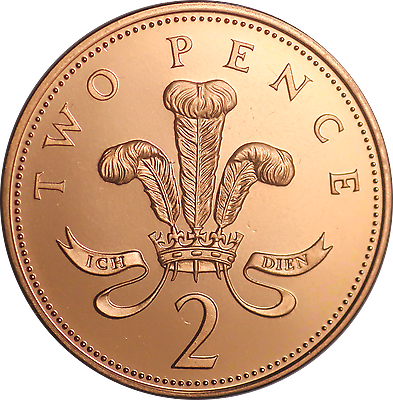 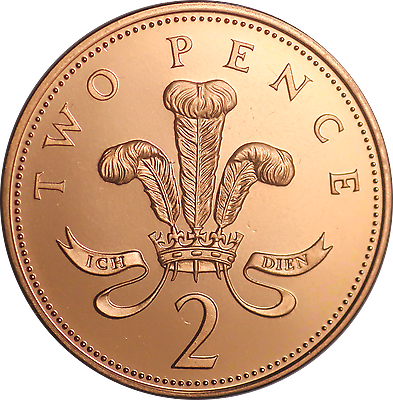 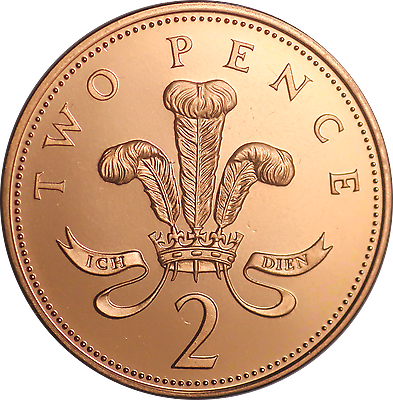 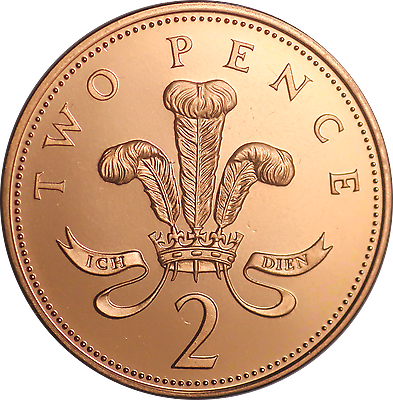 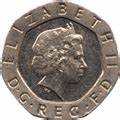 Which groups are equal / unequal?
What do you see?    What do you know?   What could you find out?
What do you notice about multiples of 4 and 8?
What do you see?    What do you know?   What could you find out?
Length and perimeter.
What is the lengths of the lines?
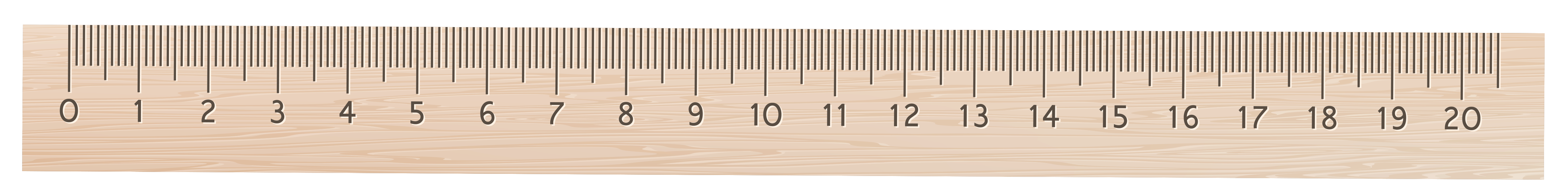 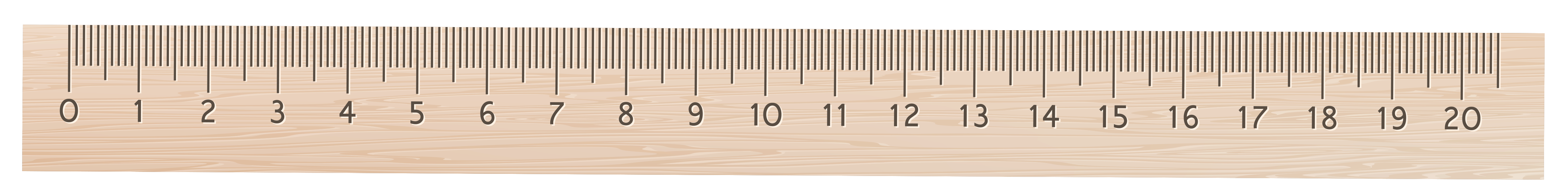 What do you see?    What do you know?   What could you find out?
Each side of the shape is the same length.
If the perimeter is 60cm, how long is each side?
If the perimeter is 120cm, how long is each side?
What do you see?    What do you know?   What could you find out?
Fractions
There are 2 pieces of ribbon.

Ribbon is folded into 2 equal parts.

Ribbon two is folded into 3 equal parts.
String one
String two
What do you see?    What do you know?   What could you find out?
Estimate where the fractions would go on the number line.
1
0
What do you see?    What do you know?   What could you find out?
Mass and capacity.
Which numbers are the arrows pointing to?
100
0
0
100
What do you see?    What do you know?   What could you find out?
How much water is in each jug?
5L
5L
4L
4L
2L
2L
3L
3L
2L
2L
1L
1L
1L
1L
What do you see?    What do you know?   What could you find out?
Fractions (Calculations).
How many ways can you solve the number sentence?
=
+
+
What do you see?    What do you know?   What could you find out?
What do you see?    What do you know?   What could you find out?
What do you see?    What do you know?   What could you find out?
Money
True or false?
There is a £20 note and two coins, so I have £20.02
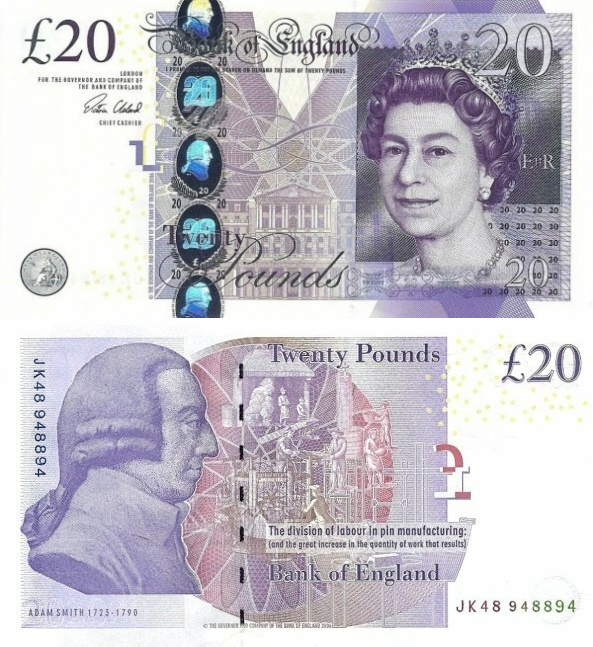 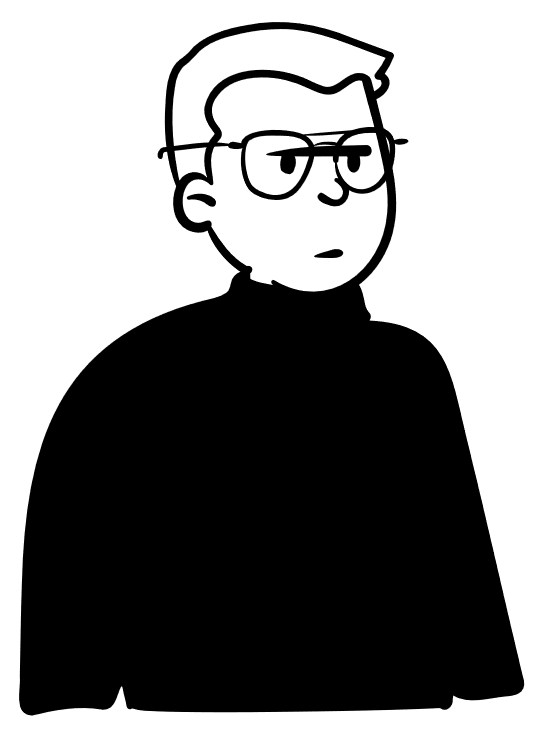 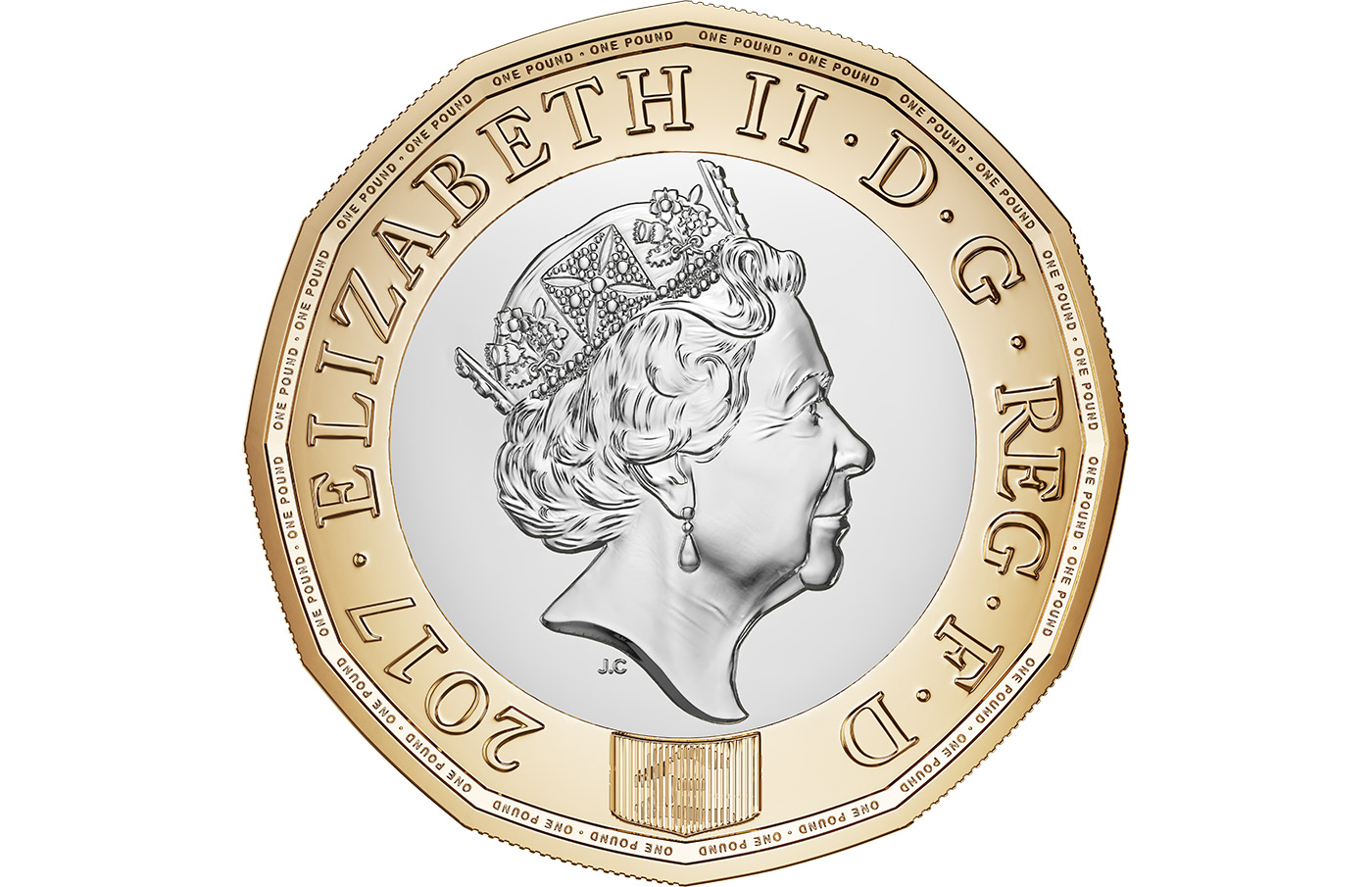 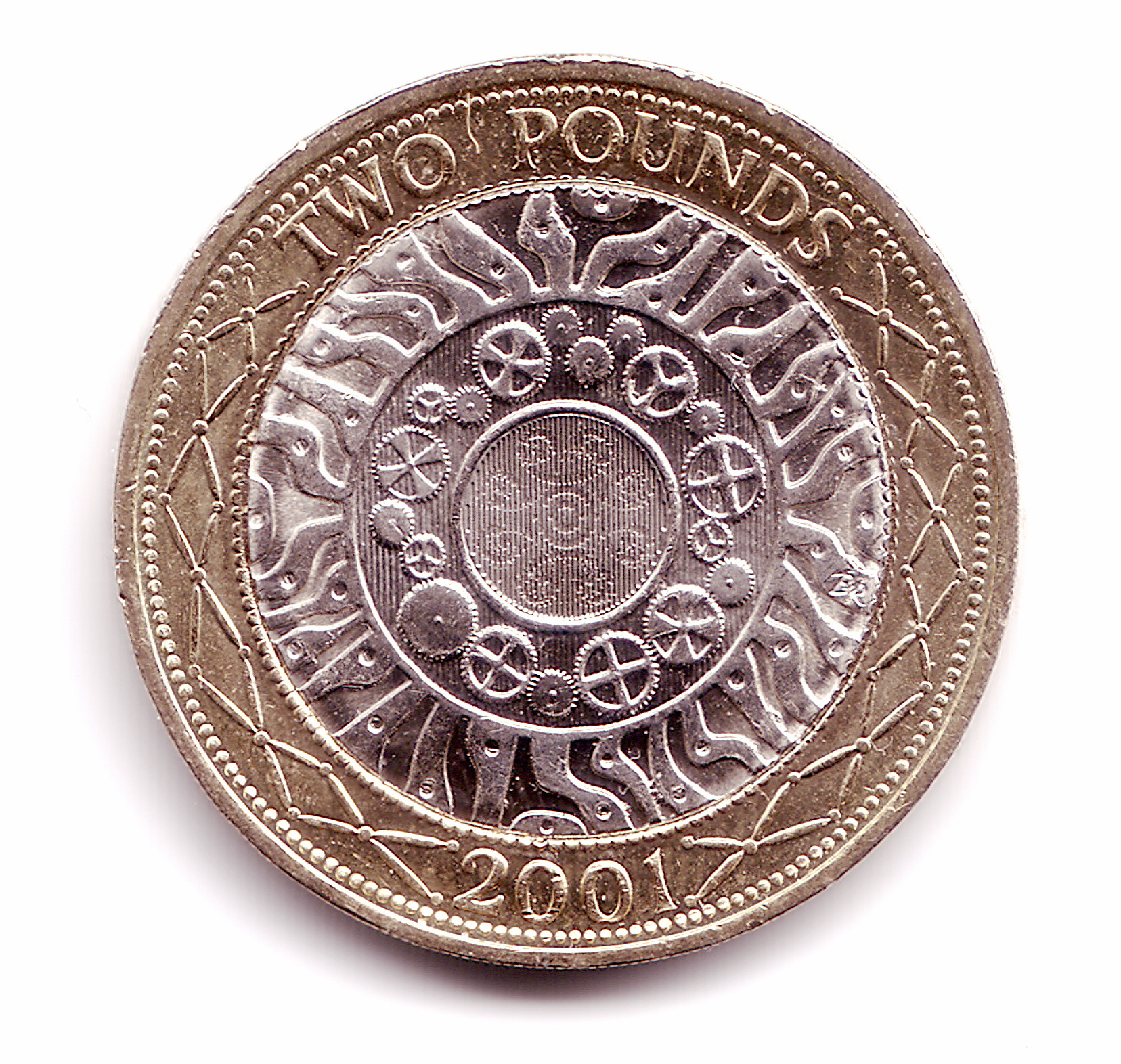 What do you see?    What do you know?   What could you find out?
Time
Which Roman numerals are correct?
VIIII
IX
What do you see?    What do you know?   What could you find out?
The clock has lost its minute hand. What time could it be?
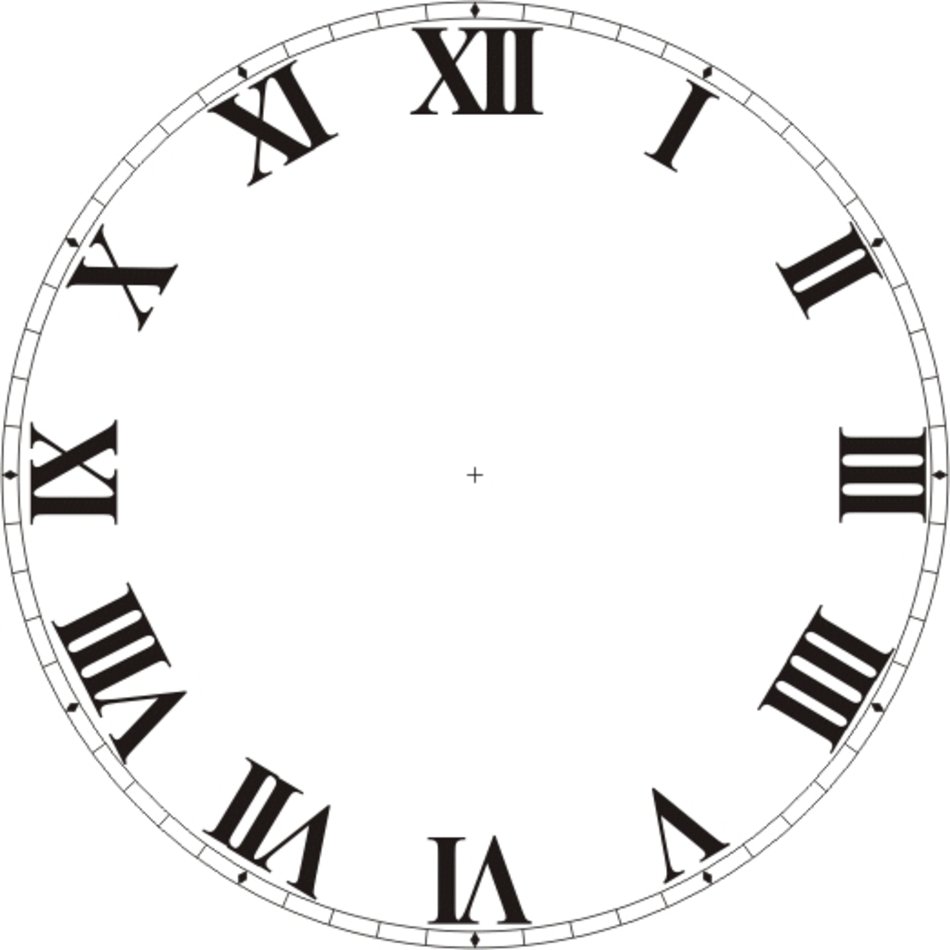 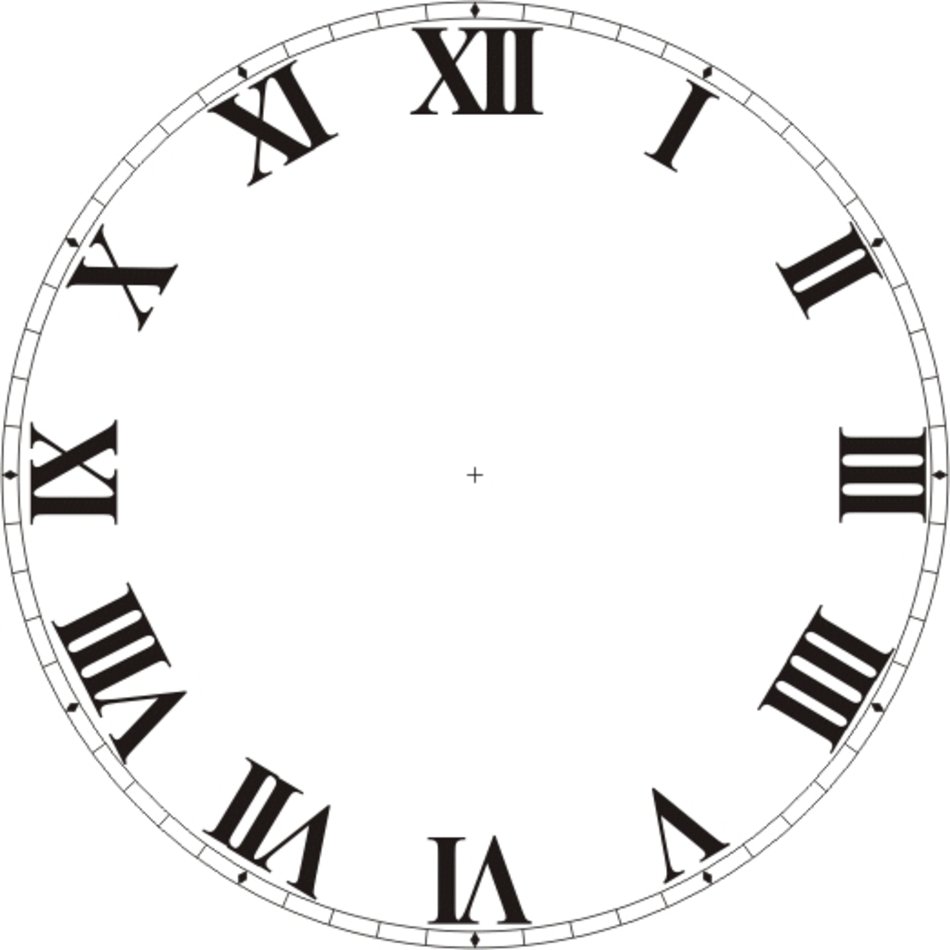 What do you see?    What do you know?   What could you find out?
Which month could this be showing?
What do you see?    What do you know?   What could you find out?
Shape
The hands on this clock show a right angle.

Which other times would show the hands at right angles?
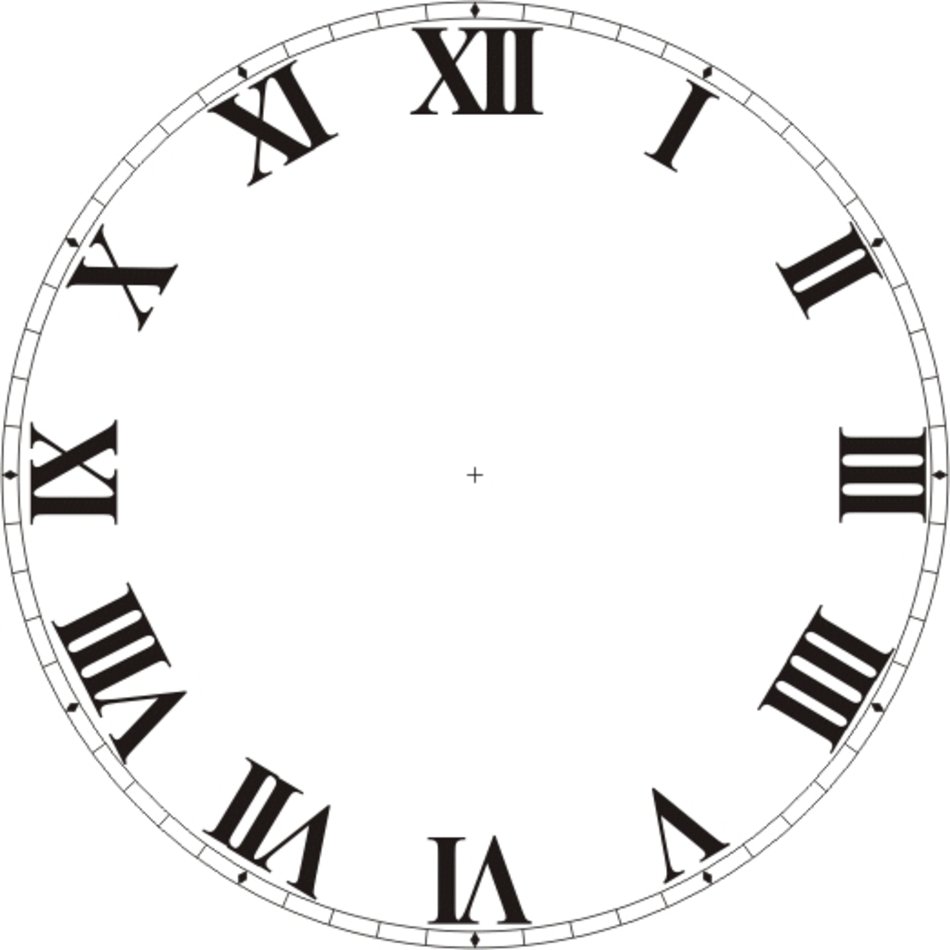 What do you see?    What do you know?   What could you find out?
What do the lines measure?
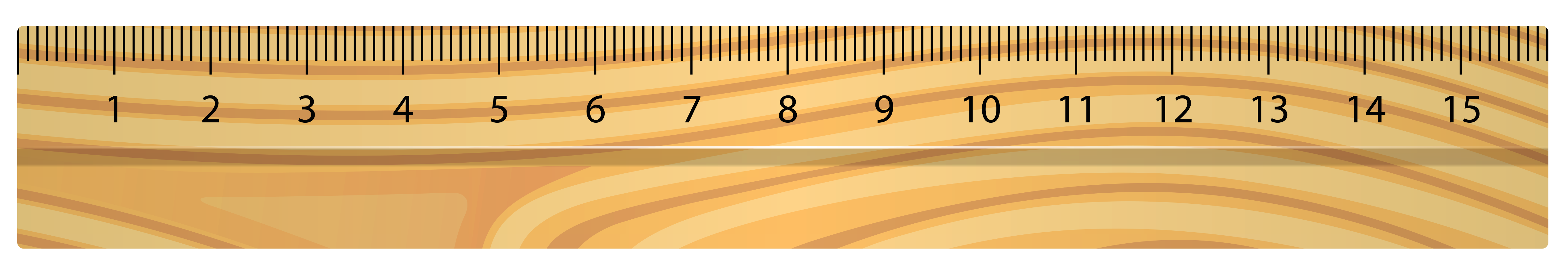 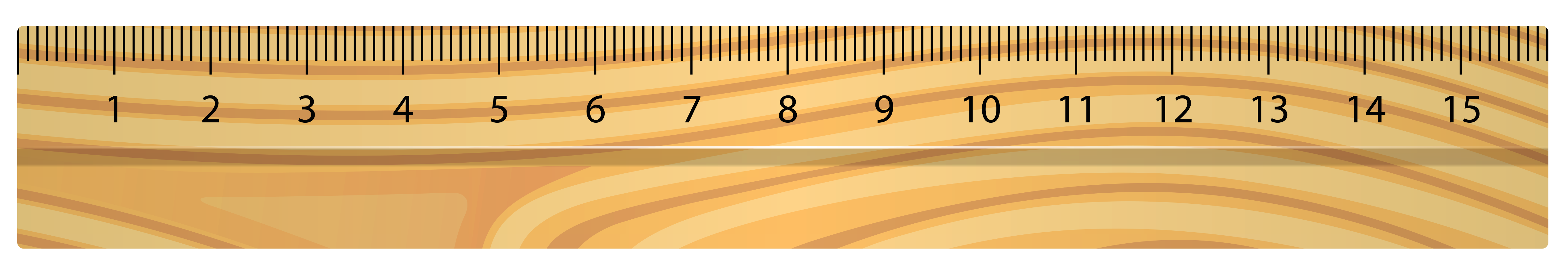 What do you see?    What do you know?   What could you find out?
Shape
There are 48 children in Year 3.


The pictogram shows how the children of Year 3 get to school.
How many children take the car?
What do you see?    What do you know?   What could you find out?
The bar chart shows the number of days it rained between January and May.
Which month had the most rainfall?


How many rainy day were there in February?


How many days did it rain from January to May?
Number of days it rained.
Month.
What do you see?    What do you know?   What could you find out?
www.mrbeeteach.com